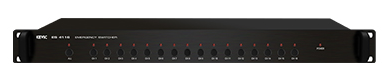 ES3116
Emergency Switcher
화재수신반에서 화재 신호를 수신 가능(R형,P형) 
비상 방송 구역 on/off 가능 
표시 램프가 있어 확인 용이
감지 회선 수 : P형 16회선 / R형 50회선
통신 방식/속도 : RS-232 / 9,600bps
사용 전원 : DC24V / 100㎃
외형 규격(W x H x D) : 482 x 44 x 350mm
무게 : 3.4㎏